Michèle Shuster • Janet Vigna • Matthew Tontonoz • Gunjan Sinha
Biology for a
Changing World
SECOND EDITION
Lecture PowerPoint
CHAPTER 22
Community Ecology
Copyright © 2014 by W. H. Freeman and Company
Chapter 22
Community Ecology
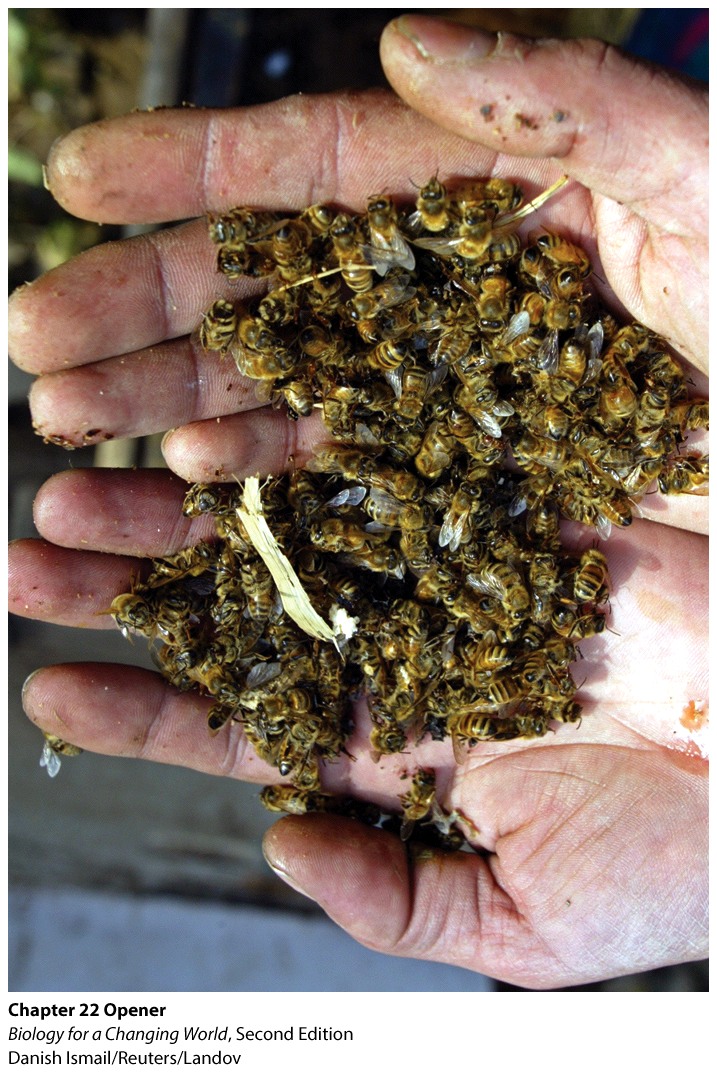 [Speaker Notes: Over the past 5 years, American beekeepers have lost millions of bee colonies.]
Driving Questions
1. What are keystone species in a community, and why
     are pollinators considered keystone species?
2. What are food chains and food webs, and how does 
    energy flow through them?
3. What positive and negative interactions occur among
   members of a community?
What’s happening to the honey bees?
Colony collapse disorder (CCD)
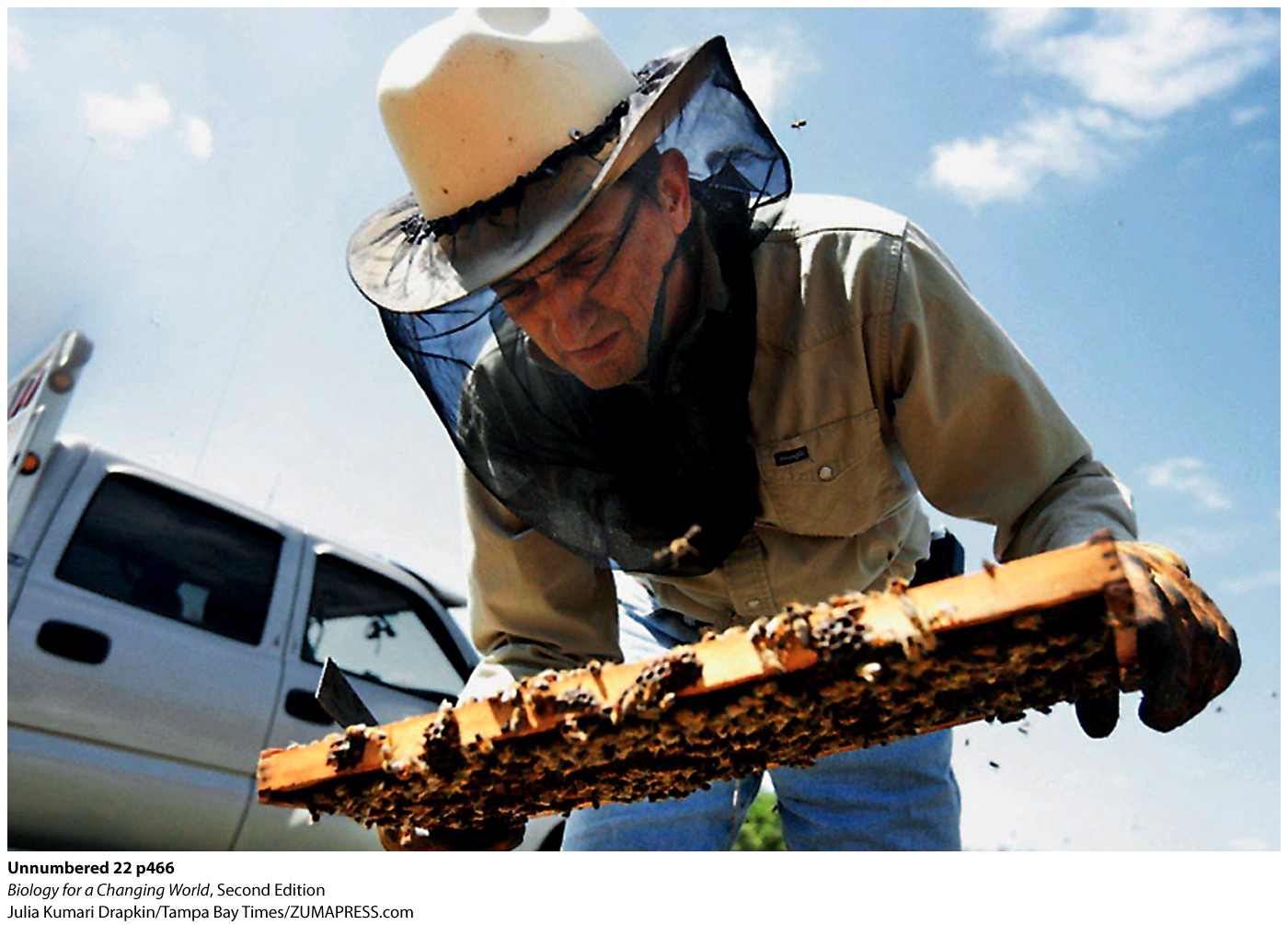 [Speaker Notes: Some 10 million honey bee colonies across the United States have reportedly been wiped out, with American beekeepers losing an average of 30% to 40% of their colonies every year since 2006. 
At stake are agricultural crops and the health and diversity of natural ecosystems that rely on the valuable services of bees.]
Community ecology
Bees are pollinators
Associated with evolution of flowering plants

Pollen
small, thick-walled plant structures that contain cells that develop into sperm

Pollination
transfer of pollen from male to female plant structures so that fertilization can occur
Community ecology
75% of flowering plants, or angiosperms, are dependent on insect pollinators

 Keystone species
species on which other species depend; hold community together

Community
group of interacting populations of different species living together in the same area
[Speaker Notes: The removal of a keystone species has a dramatic impact on the community.]
Community ecology
Community ecology
“One in every three bites of food we eat is pollinated directly or indirectly by honey bees.” —Dennis vanEngelsdorp
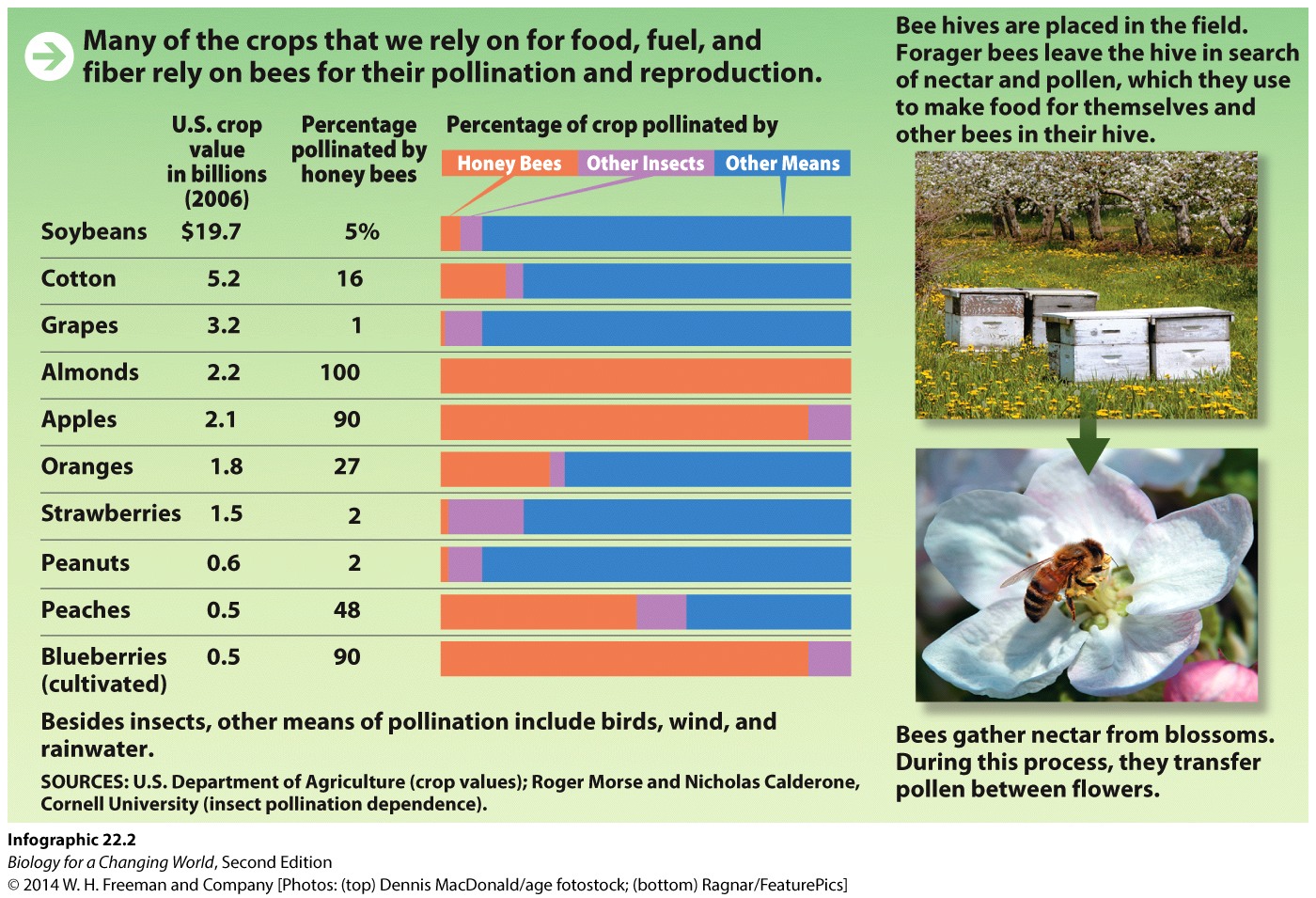 [Speaker Notes: Without honey bees, he says, we wouldn’t starve—we would still have wheat, rice, corn, and other crops that are either wind- or self-pollinated—but many of our favorite foods might no longer grace our table.]
Reproductive structures of flowering plants
Male reproductive organ
stamen: stem-like filament topped with a pollen-saturated anther

Female reproductive organ
pistil:  topped with a sticky “landing pad” (stigma)
style: a tube-like passage from stigma to the ovary
[Speaker Notes: Male pollen (containing sperm) must deliver sperm to female eggs of same species.]
Pollinators
Fertilized egg develops into an embryo-containing seed
Surrounding ovary becomes the fruit
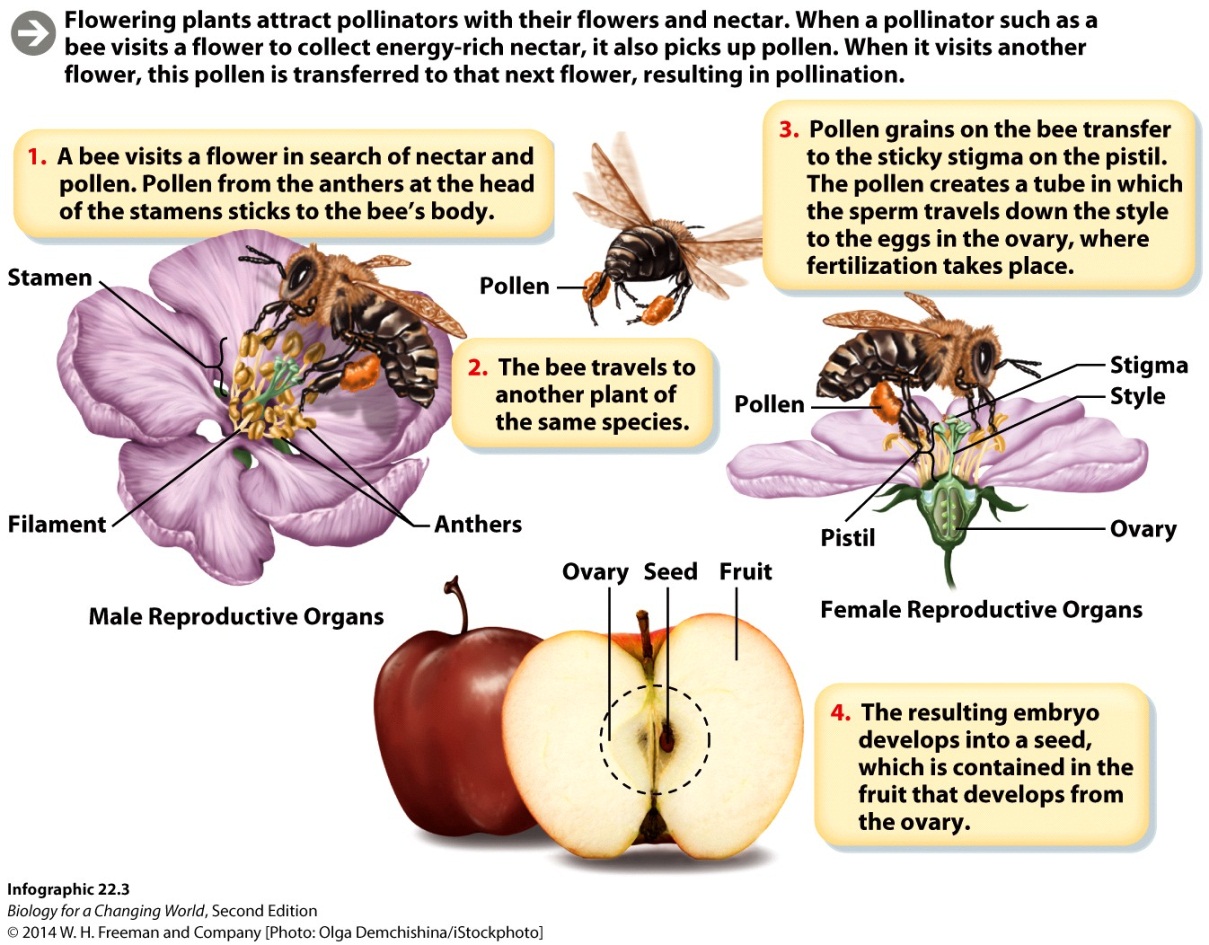 [Speaker Notes: Stamen: the male reproductive structure of a flower, made up of a filament and an anther
Pistil: the female reproductive structure of a flower, made up of a stigma, style, and ovary
Stigma: the sticky “landing pad” for pollen on the pistil
Style: the tube-like structure that leads from the stigma to the ovary
Seed: the embryo of a plant, together with a starting supply of food, all encased in a protective covering]
Food chains
Food chains: linked sequences of feeding relationships in a community

Organisms categorized by who eats whom

Producers: autotrophs that supply energy to rest of food chain

Consumers: heterotrophs that eat producers
[Speaker Notes: Food chain: a linked series of feeding relationships in a community in which organisms further up the chain feed on ones below.
Producers: autotrophs (photosynthetic organisms) that form the base of every food chain
Consumers: heterotrophs that eat other organisms lower on the food chain to obtain energy]
Food chains
Predators: one organism feeds on the other (prey)

Herbivores: predation on plants, which may or may not kill the plant
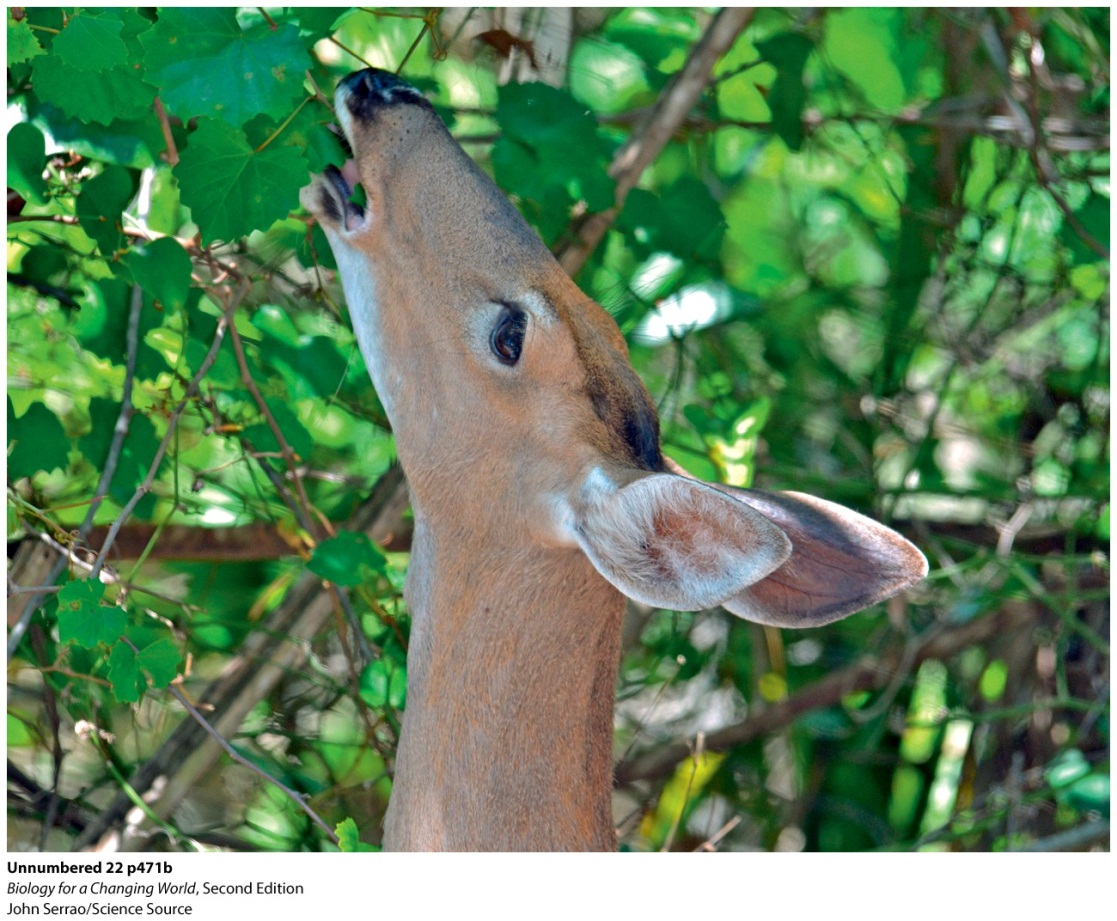 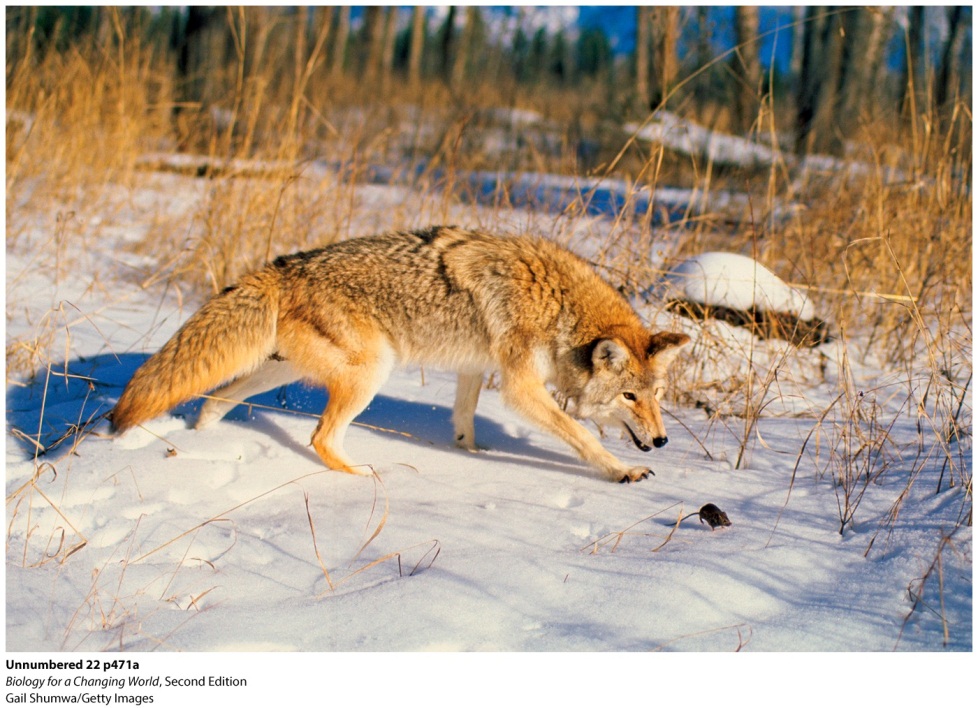 Food chains
Trophic levels 
 feeding levels based on positions in a food chain
[Speaker Notes: There are downsides to being last in line to eat. For one, it’s harder to obtain the energy necessary to live.
Not all the energy stored in a lower level makes it to the level above it; at each step, much of this energy is lost to the chain.]
Food webs
Food web
complex, interconnection of feeding relationships in  community
omnivores: eat both plants and animals
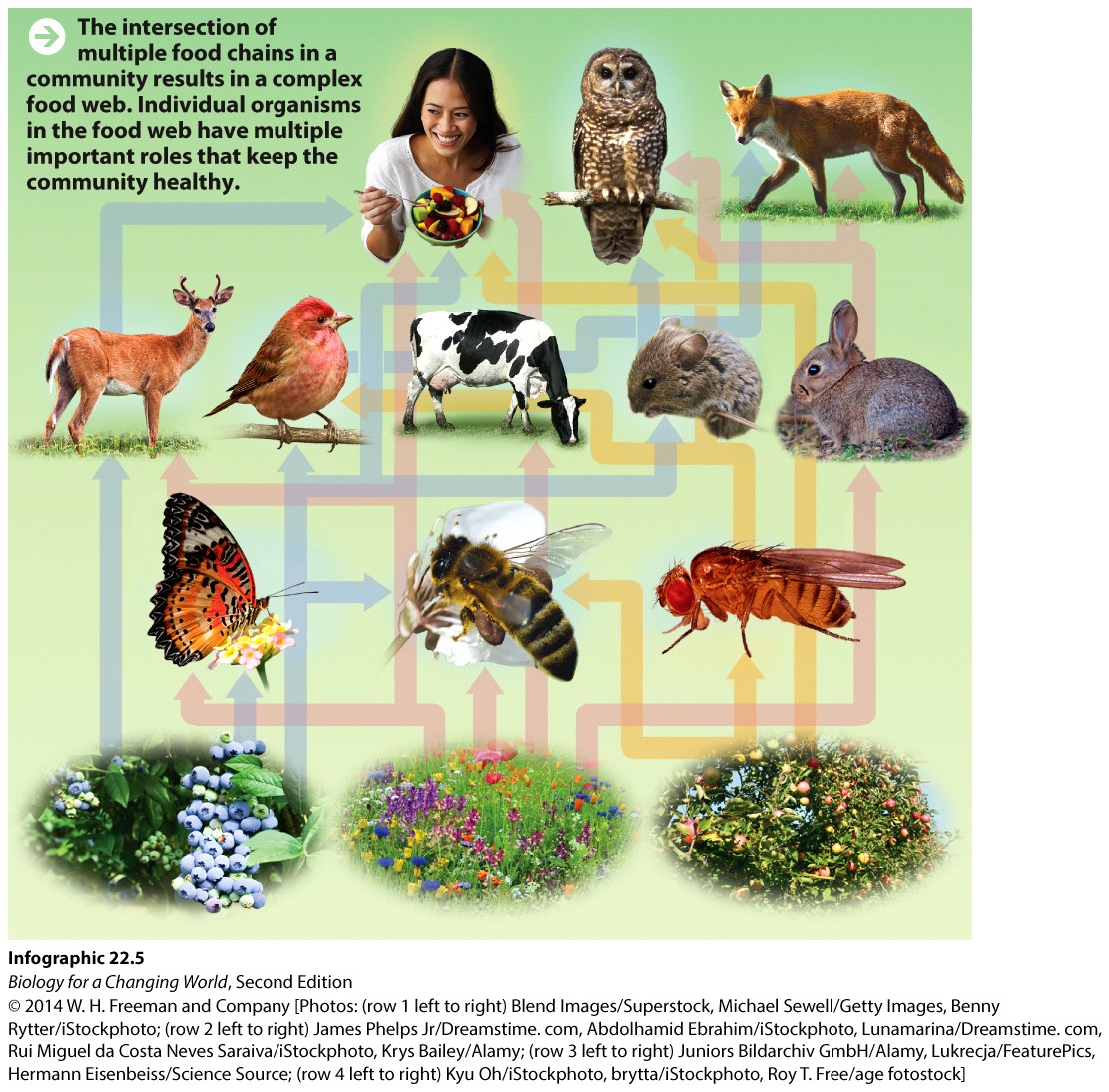 Symbiotic relationships
Symbiosis: relationship in which two different organisms live together, often interdependently
parasitism
mutualism
commensalism
Symbiotic relationships
Parasitism: symbiotic relationship in which one member benefits at the expense of the other
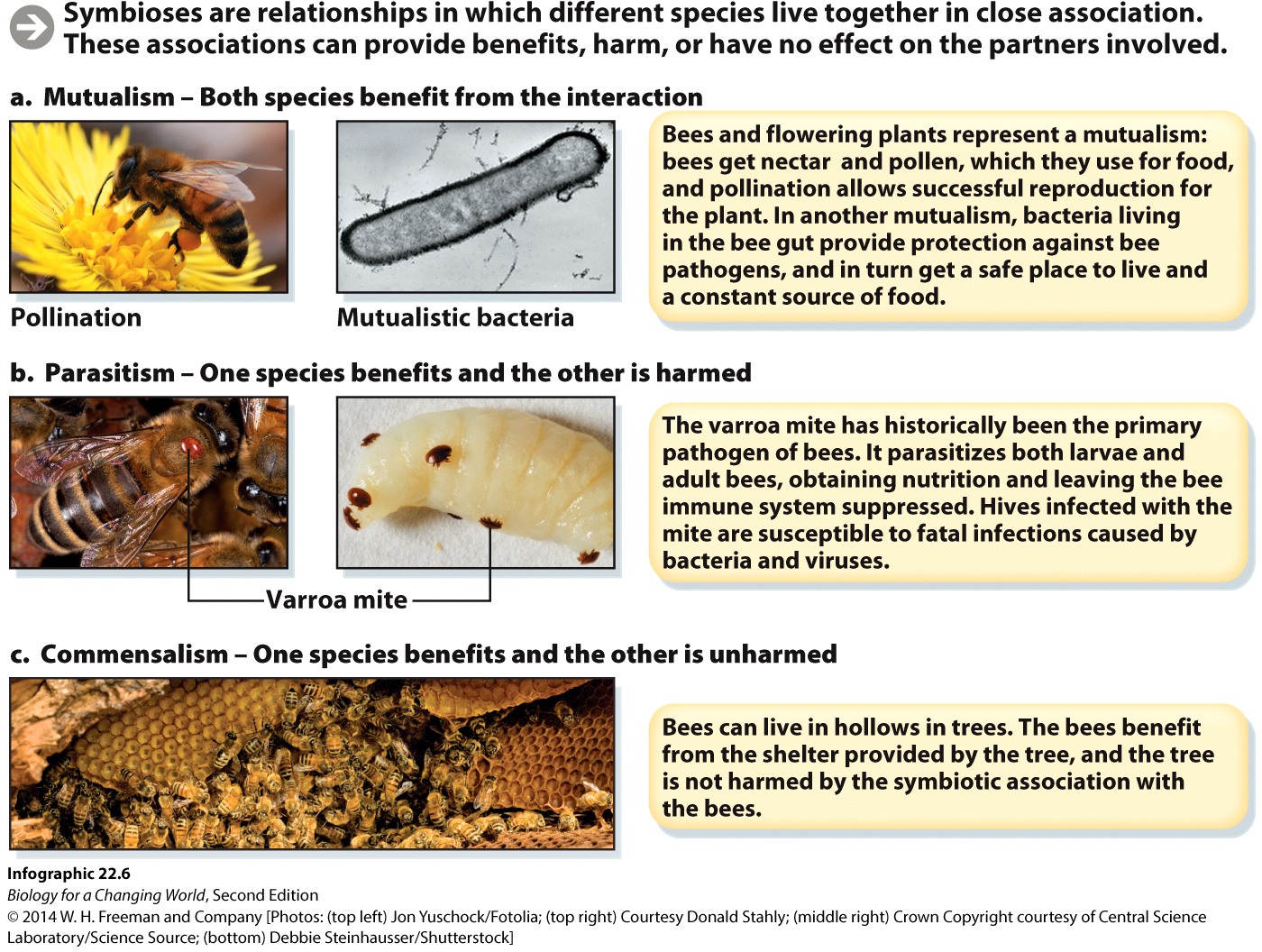 Symbiotic relationships
Mutualism: symbiotic relationship in which both members benefit
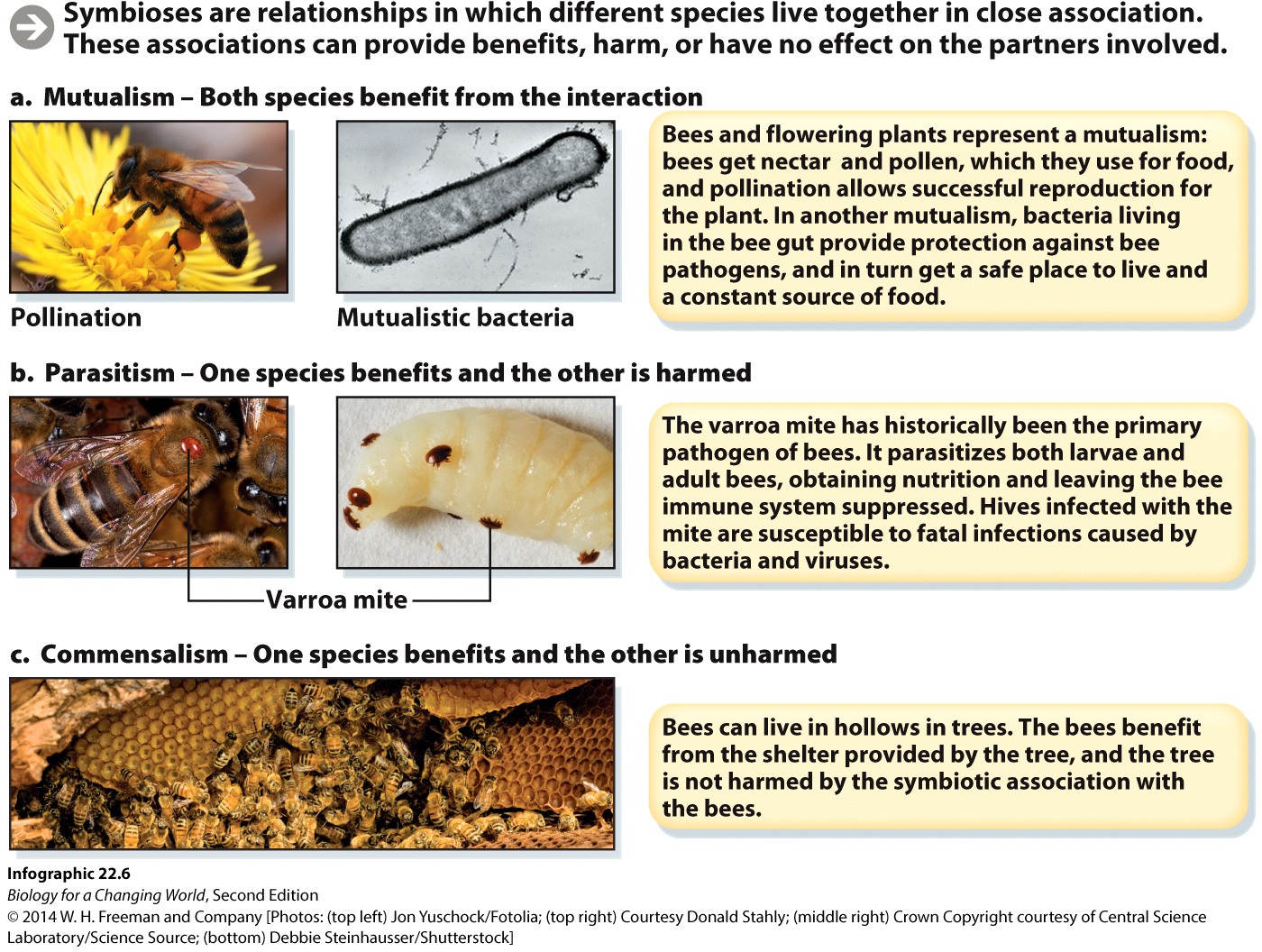 Symbiotic relationships
commensalism: symbiotic relationship in which one member benefits and the other is unharmed
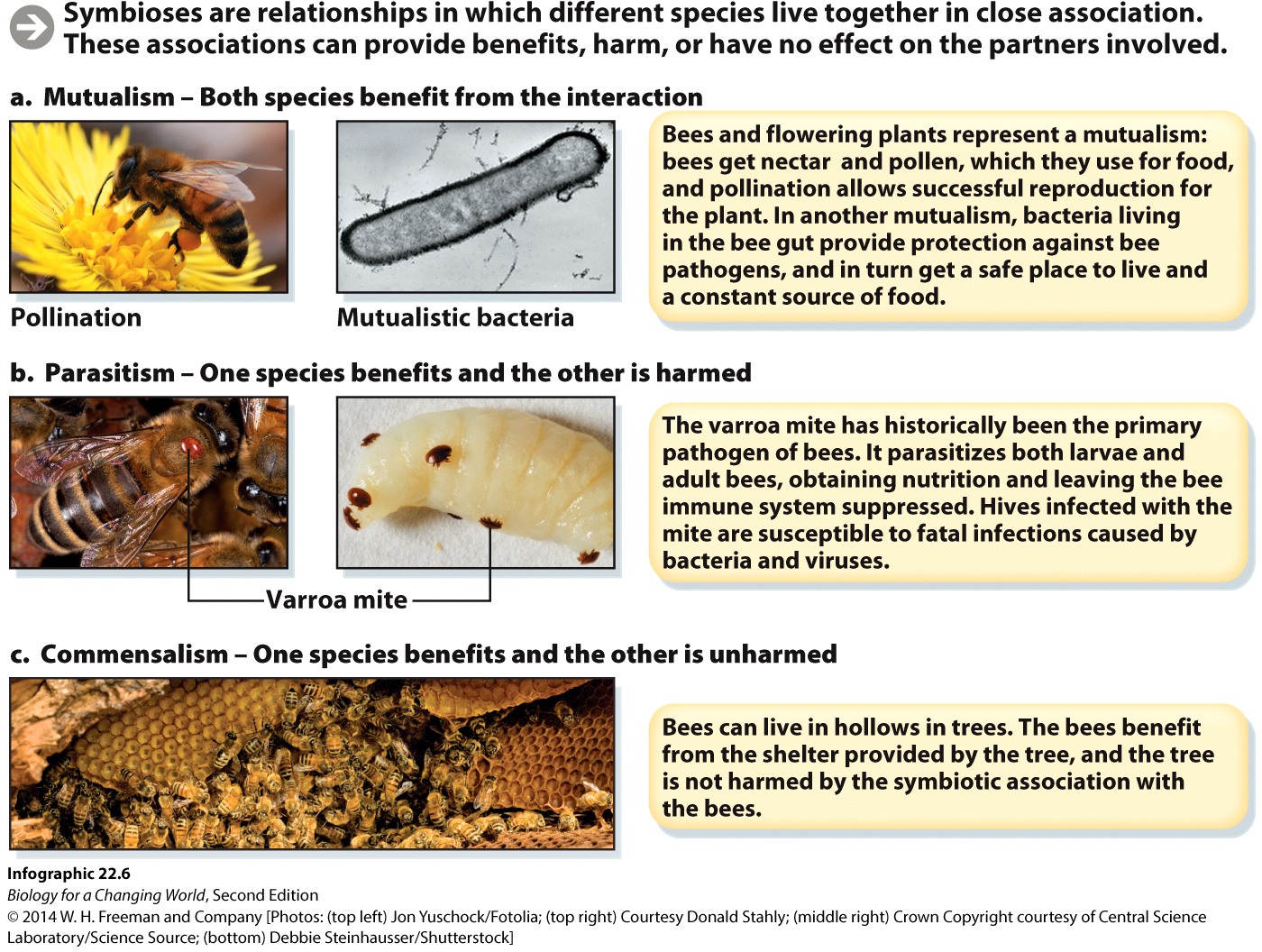 What’s happening to the honey bees?
Is it parasitism?
parasitic varroa mite infestation
parasitic fungus Nosema ceranae 
bee AIDS
Israeli acute paralysis virus (IAPV)
invertebrate iridescent virus (IIV)

Is it malnutrition?
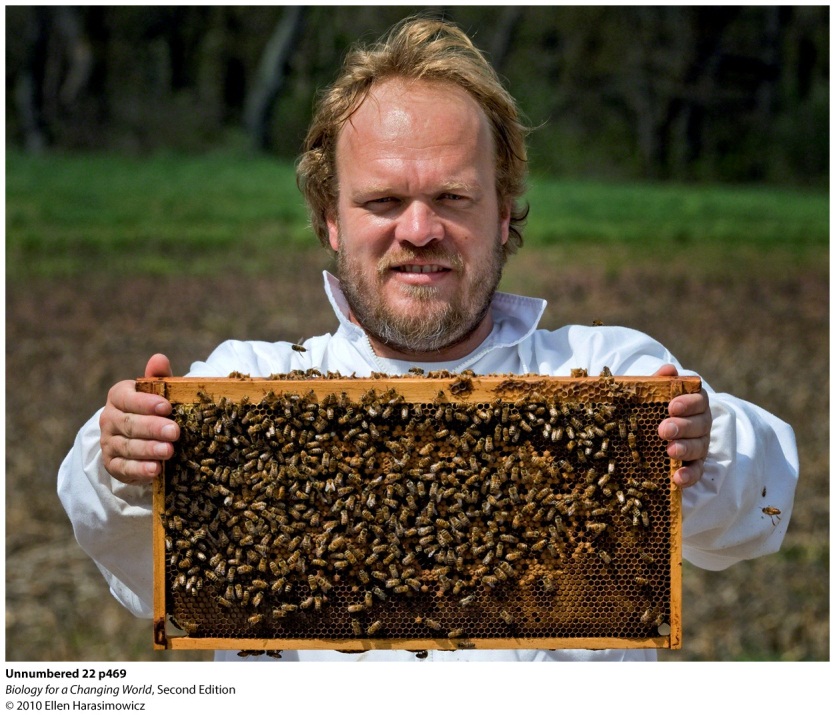 [Speaker Notes: Apiarist Dennis vanEngelsdorp examines a honey bee colony.
One factor that almost certainly plays a role in exacerbating the condition is poor nutrition. For a number of reasons, honey bees are finding it harder and harder to obtain a nutritious diet.]
Competing for resources
Honey bees have a broad niche

the space, environmental conditions, and resources that a species needs in order to survive and reproduce
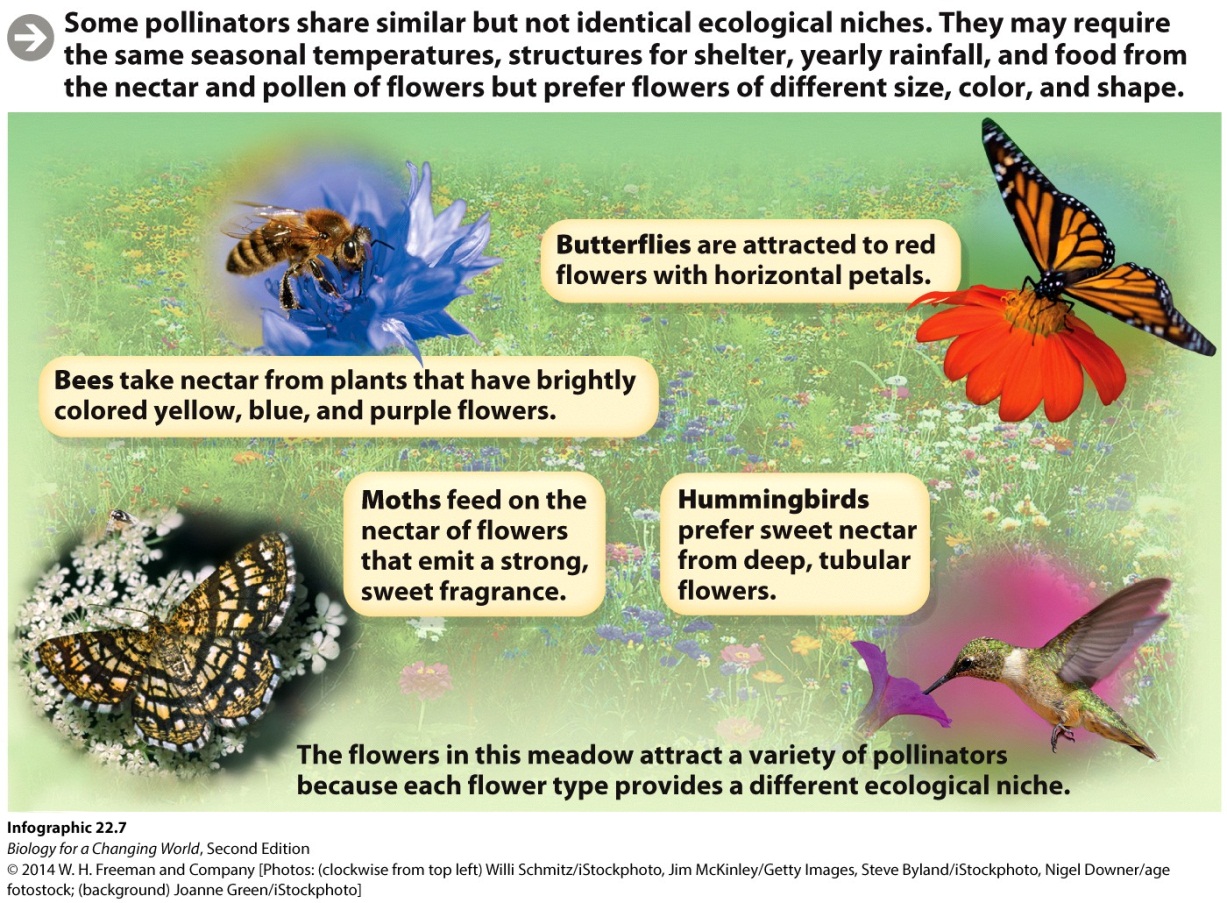 [Speaker Notes: Honey bees may visit more than 100 species of flowers within a single geographic region over the course of a season. 
Different pollinators generally have different niches because of their varying sizes and preferences for different flower types.]
Competing for resources
If niches overlap
two or more species rely on same limited resources 
result is competition

Competitive exclusion principle
one of the competing species will be driven to extinction
[Speaker Notes: Competition: an interaction between two or more organisms that rely on a common resource that is not available in sufficient quantities.
However, very few species share exactly the same niche, so different species may find a competitive balance by subdividing resources (so-called “resource partitioning”).]
Competing for resources
[Speaker Notes: For example, Africanized honey bees are much more aggressive than Western honey bees. They will chase away other pollinators from food sources, and even swarm and sting animals that get near their hives—behaviors earning them the colloquial name “killer bees.”]
Human impact
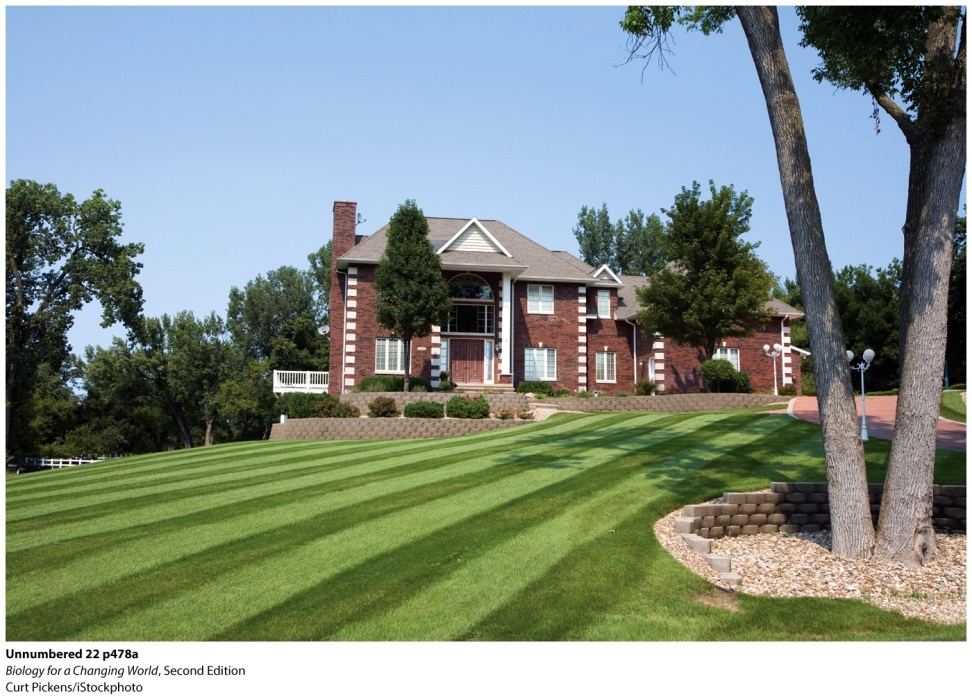 Agriculture, suburban sprawl, and development decreased bees’ natural forage areas, and fragmented their habitat into nonoverlapping zones.
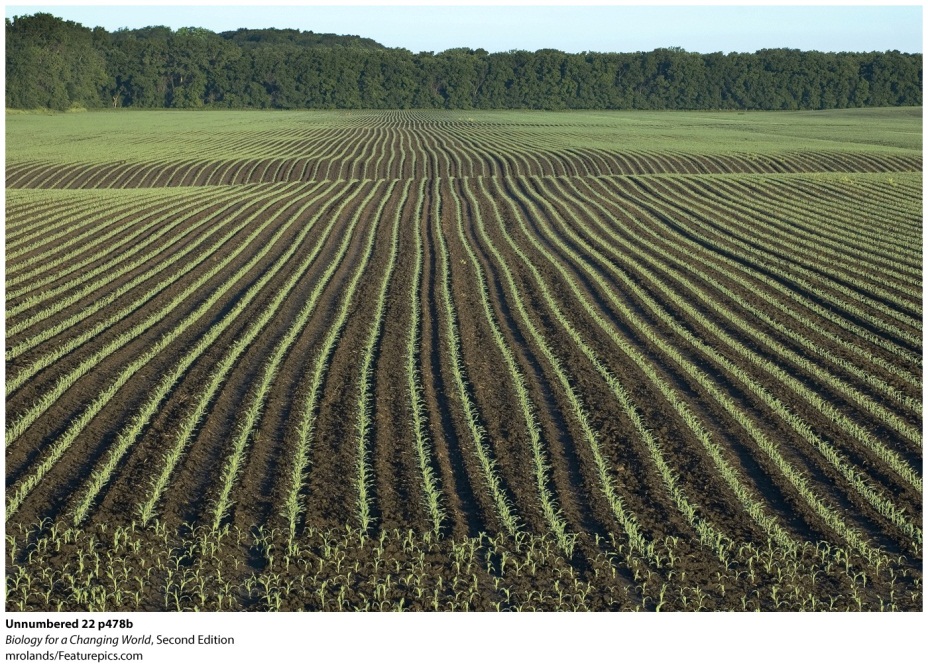 [Speaker Notes: Well-manicured lawns (top) and farms planted with monocrops (center) are “a desert to pollinators.” Lawns with wildflowers and diverse plants (bottom) are more welcoming to pollinating creatures.]
Human impact
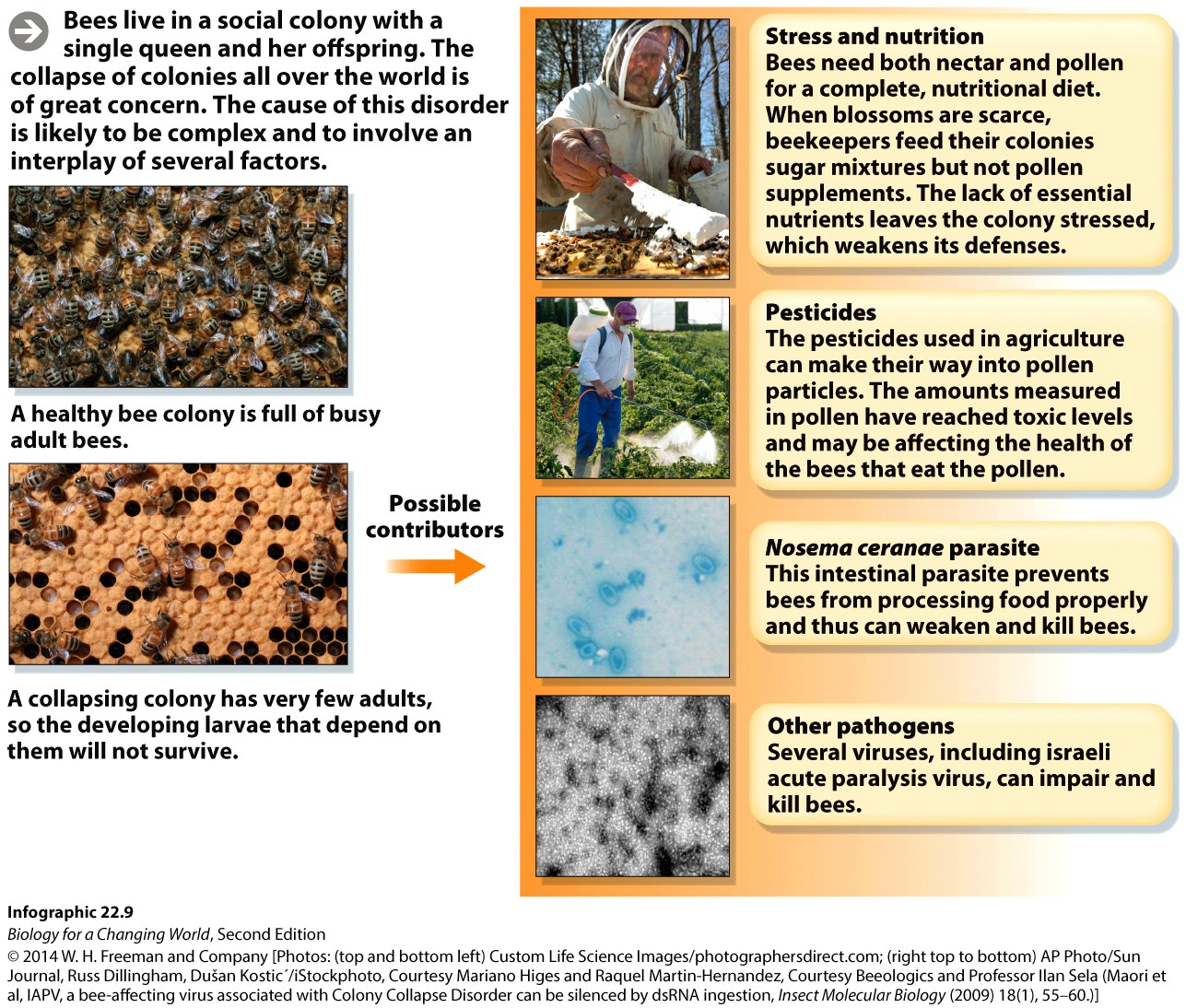 [Speaker Notes: What’s ailing these insects? in addition to a shrinking and fragmented habitat, a disquieting possibility is that they are being poisoned by pesticides.]
Human impact
Break up fields of monocultures with varied bee-friendly plants

Use pesticides sparingly

Become a beekeeper
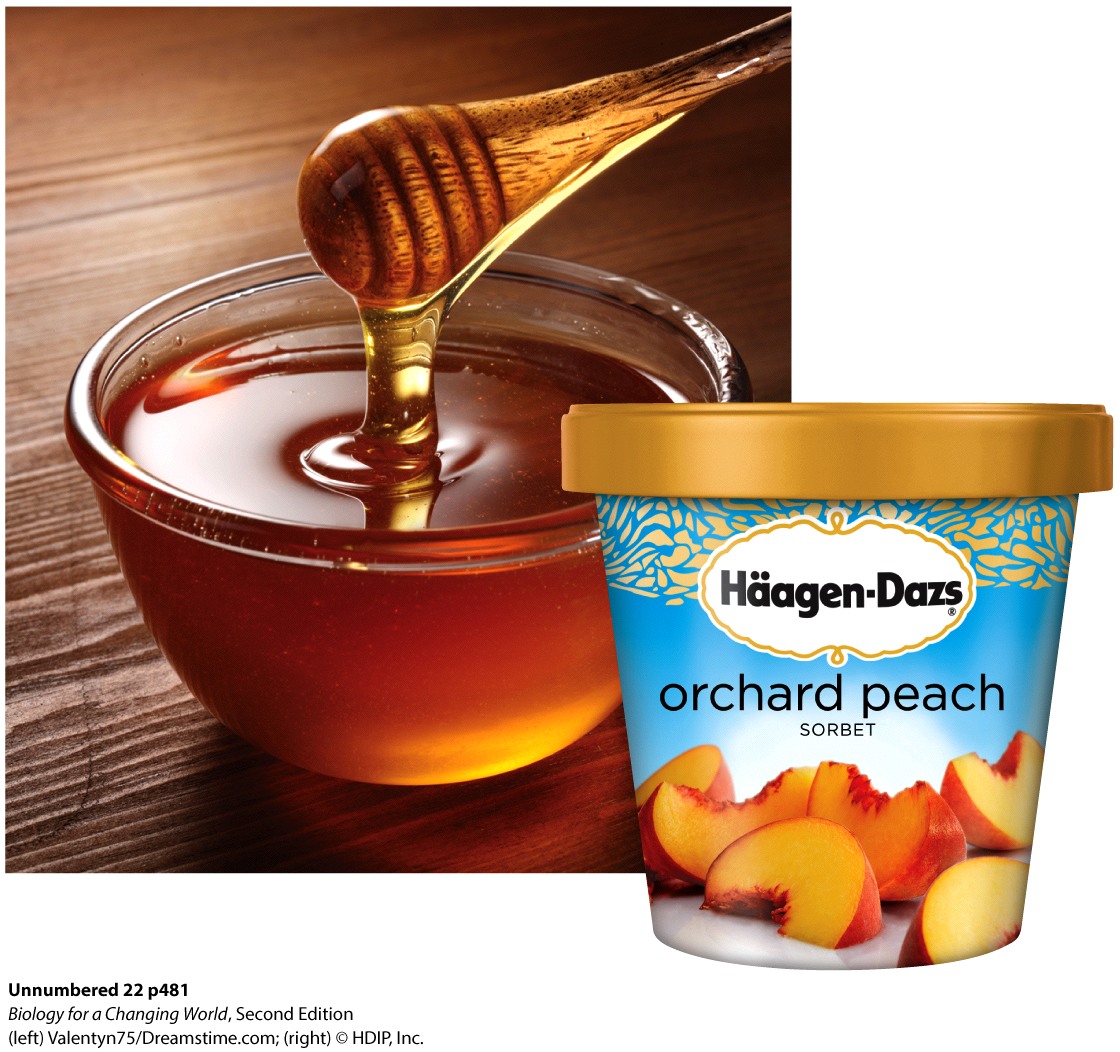 [Speaker Notes: “One in every three bites of food we eat is pollinated directly or indirectly by honey bees.” —Dennis vanEngelsdorp]
Summary
An ecological community is made up of interacting populations of different species.
Bees are keystone species because they play a fundamental role in supporting the entire community; they are primary pollinators.
The organisms in a community are connected by a food chain.
Organisms at the base of the food chain are producers and are higher up the food chain are consumers.
In predation, one organism eats another. Herbivory (eating plants) and parasitism are both types of predation.
Organisms can have different types of symbiotic relationships.
The space and resources, including other members of the community, that a species uses to survive and reproduce define its ecological niche.